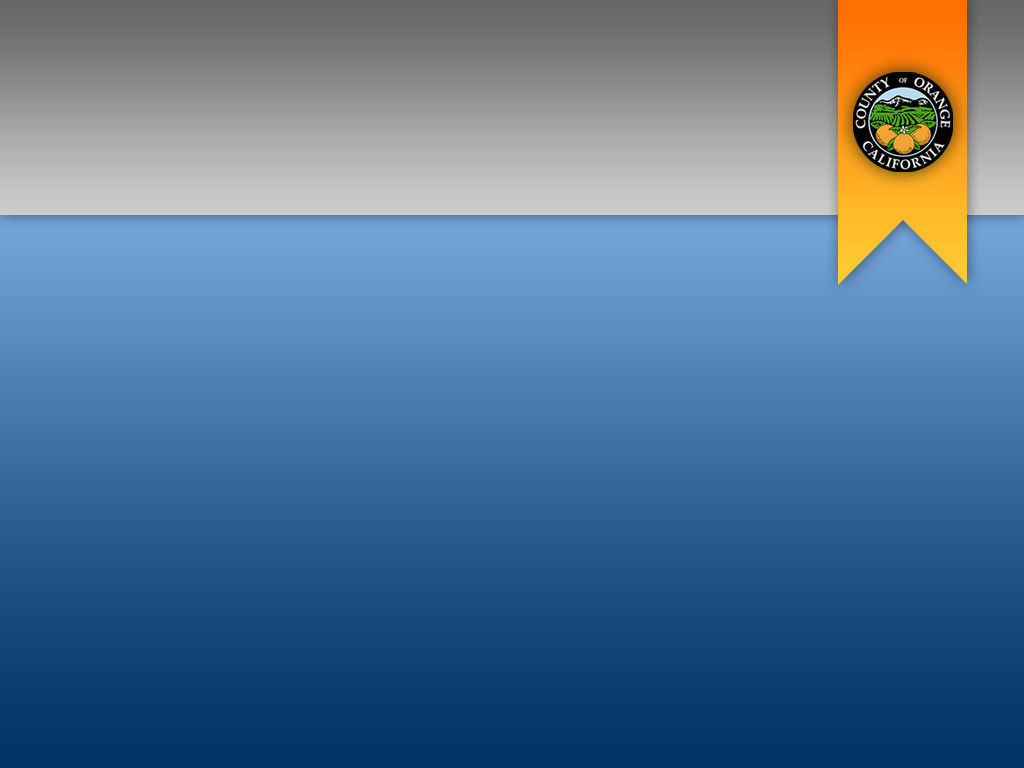 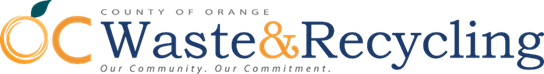 Welcome to the 
Prima Deshecha Landfill
Copyright © 2016 OC Waste & Recycling. All rights reserved.
OC Waste Management System
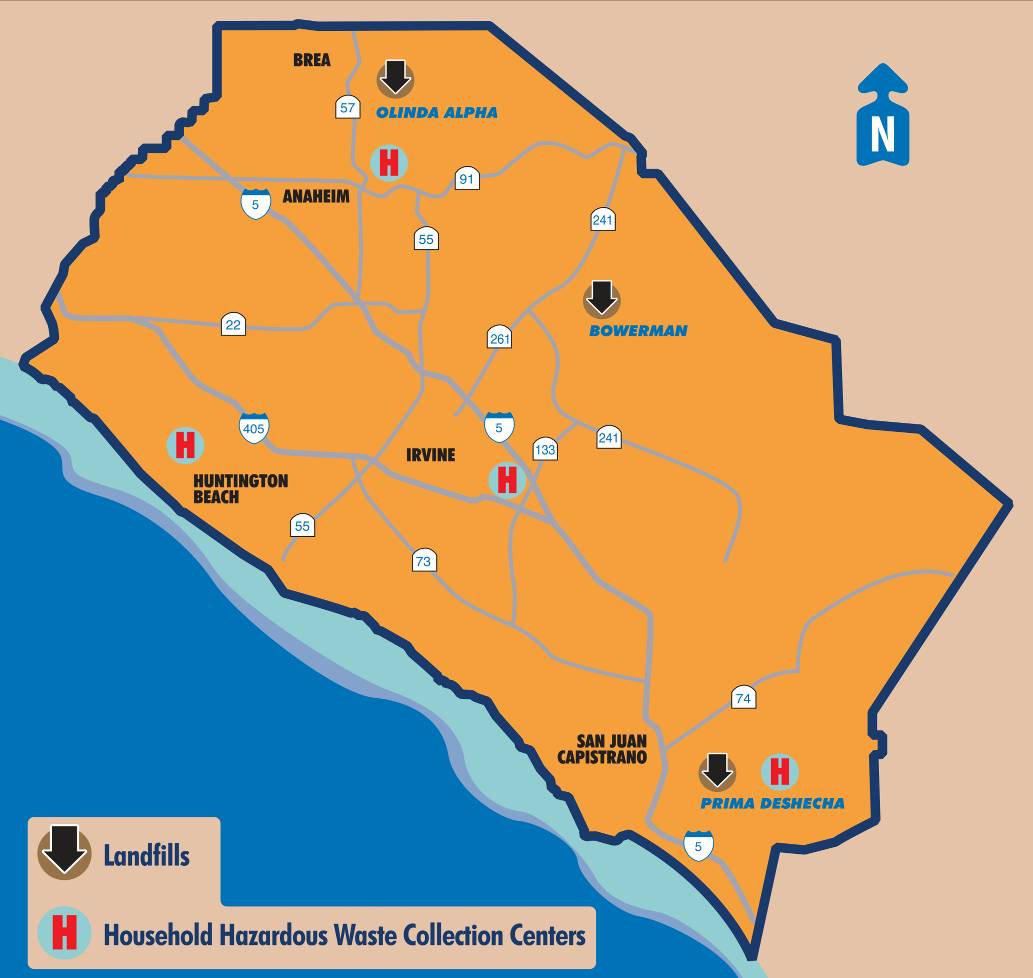 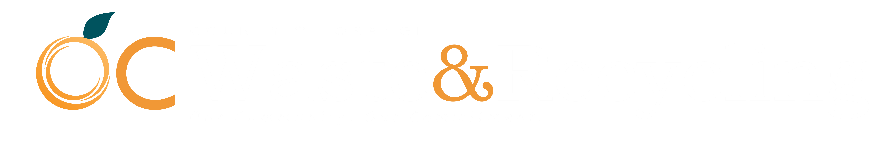 Copyright © 2016 OC Waste & Recycling. All rights reserved.
Prima Deshecha Landfill
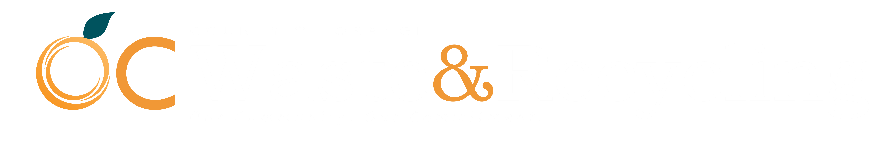 Copyright © 2016 OC Waste & Recycling. All rights reserved.
Facts and Figures
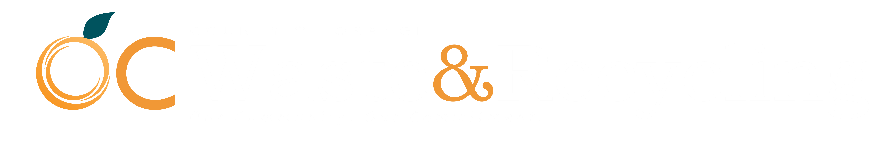 Copyright © 2016 OC Waste & Recycling. All rights reserved.
Site Map
Site Office 
Zone 1 - Active Waste Disposal Area
Zone 4 – Expansion
La Pata Road Extension
Habitat Restoration
1
3
4
2
5
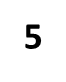 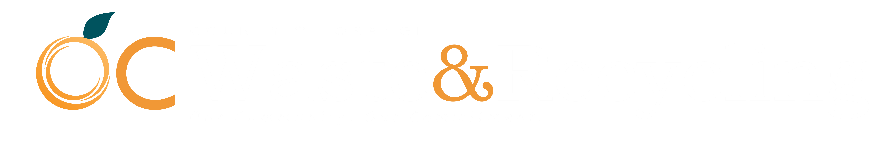 Copyright © 2016 OC Waste & Recycling. All rights reserved.
Site Map
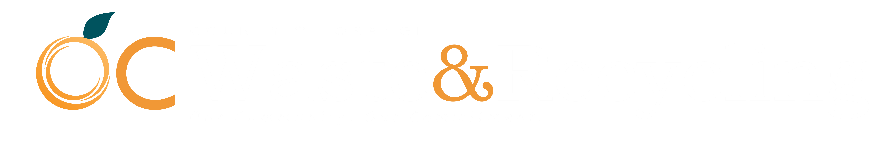 Copyright © 2016 OC Waste & Recycling. All rights reserved.
Site Office (Green Building)
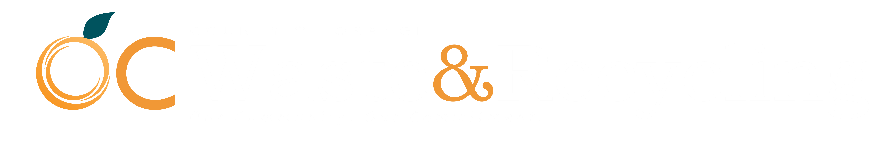 Copyright © 2016 OC Waste & Recycling. All rights reserved.
Award Winning Landfill
2010 CSAC - HHWCC, Challenge Merit Award
2011 SWANA - Landfill Management Excellence Award (Bronze)
2015 NACo - Landfill Good Neighbor Policy, Achievement Award
2015 ACCOC - Landfill Good Neighbor Policy,        Golden Hub of Innovation
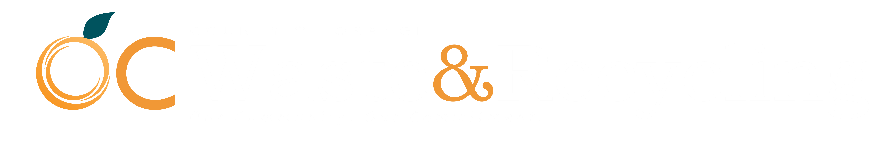 Copyright © 2016 OC Waste & Recycling. All rights reserved.
Fee Booth and Scales
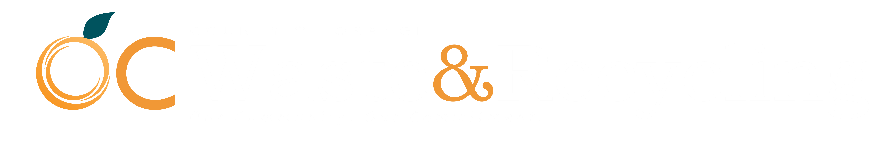 Copyright © 2016 OC Waste & Recycling. All rights reserved.
Active Waste Disposal Area
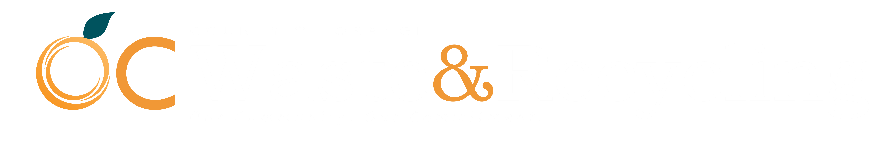 Copyright © 2016 OC Waste & Recycling. All rights reserved.
Household Hazardous WasteCollection Center
Fiscal Year 2013/2014 Program Participation

San Juan Capistrano	12,289
Huntington Beach	35,653
Irvine			36,343
Anaheim		34,636
TOTAL		118,921
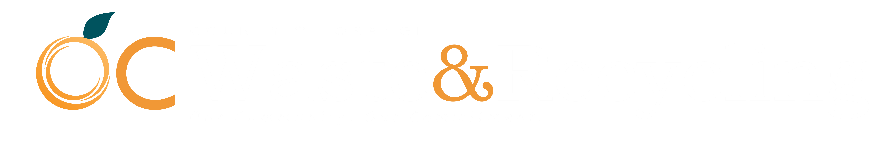 Copyright © 2016 OC Waste & Recycling. All rights reserved.
Material Exchange Program
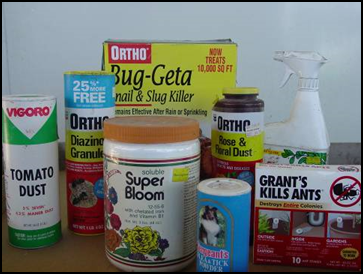 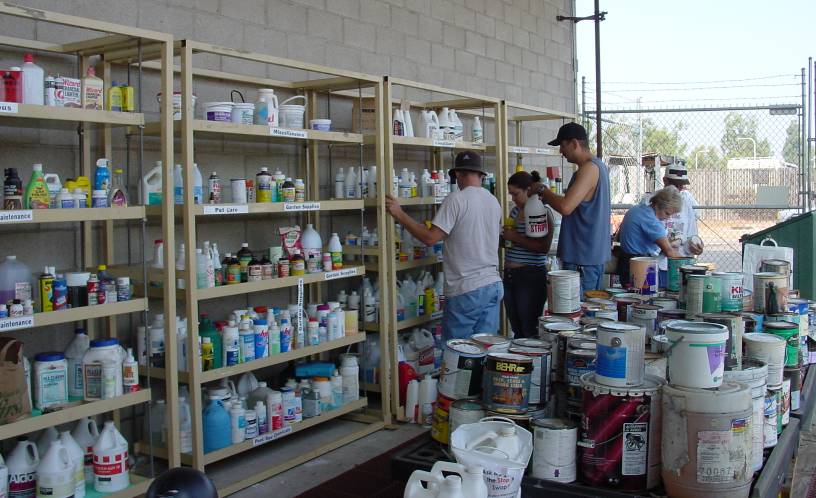 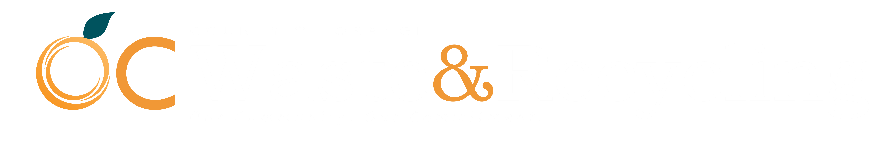 Copyright © 2016 OC Waste & Recycling. All rights reserved.
Gas to Energy Plant
Public-Private Partnership
5.5 MW Power Plant
Two 4,000 HP IC Engines
Provides power for about 5,500 homes
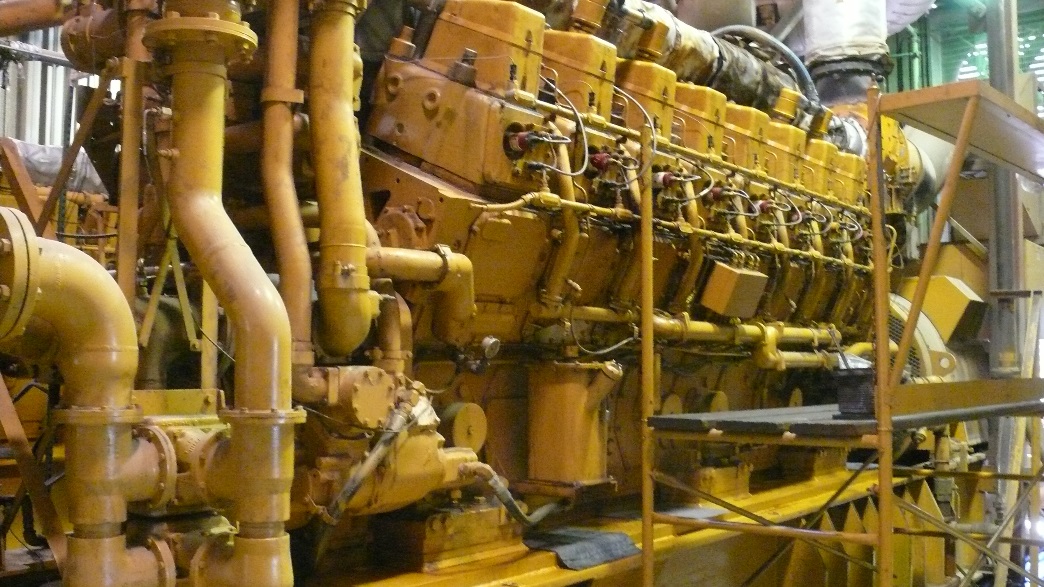 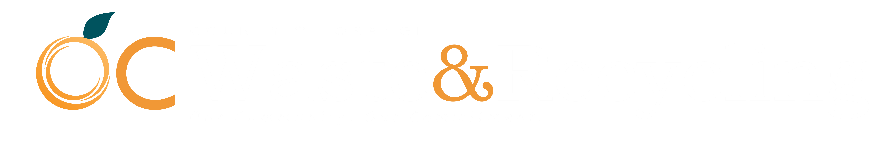 Copyright © 2016 OC Waste & Recycling. All rights reserved.
Environmental Protection
Groundwater monitoring wells
Groundwater collection system
Leachate collection and recovery system (Liner) 
Landfill gas collection system
Hazardous waste observation/removal program
Radioactive waste observation program
Drainage improvements 
Erosion and sediment control systems
Litter Control
Bird Control Program
Odor Control Best Management Practices
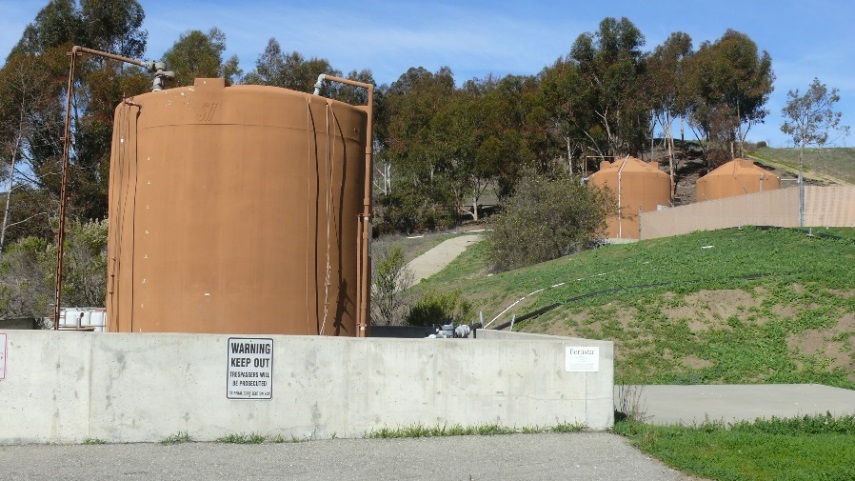 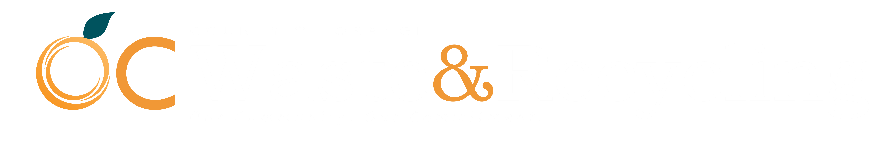 Copyright © 2016 OC Waste & Recycling. All rights reserved.
Biological Pre-Mitigation
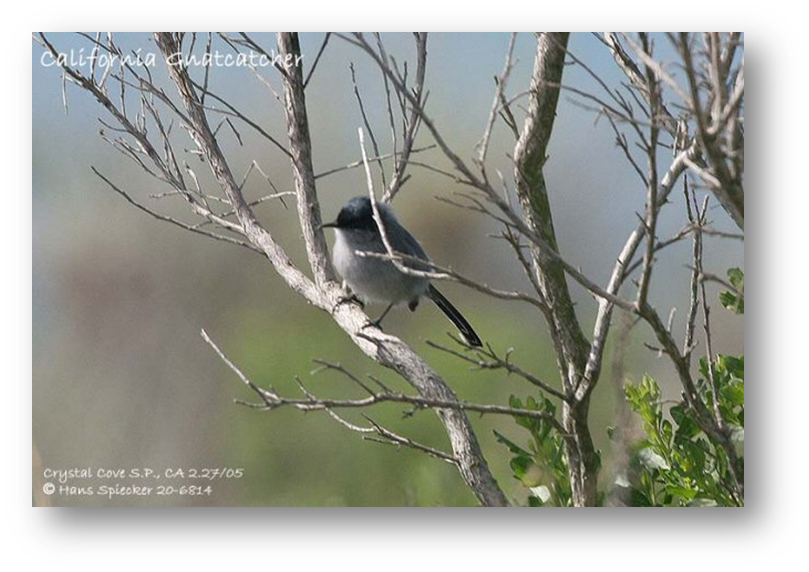 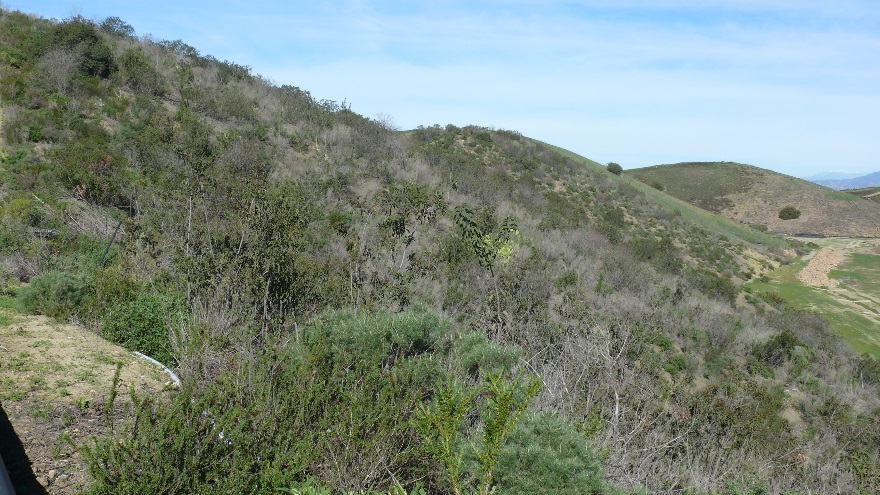 California gnatcatcher
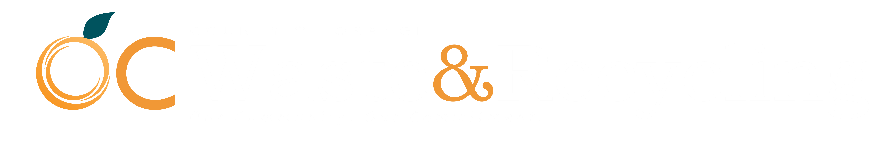 Copyright © 2016 OC Waste & Recycling. All rights reserved.
Regional Trails
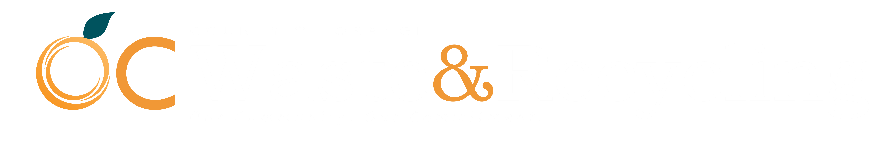 Copyright © 2016 OC Waste & Recycling. All rights reserved.
Zone 4 – Future Expansion
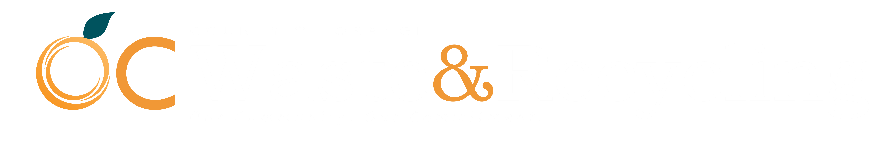 Copyright © 2016 OC Waste & Recycling. All rights reserved.
Future of Prima Landfill
Continue operational and regulatory excellence
Extend site life
Research new technologies
Continue positive relationship with host cities and communities
Implement sustainable landfilling and business practices
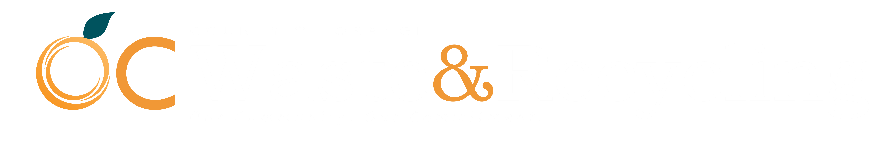 Copyright © 2016 OC Waste & Recycling. All rights reserved.
Questions?
Kevin H. Kondru, P.E.
Regional Landfill Manager, 
OC Waste & Recycling - South Region 
E-mail: Kevin.Kondru@ocwr.ocgov.com
Phone: (949) 728-3043
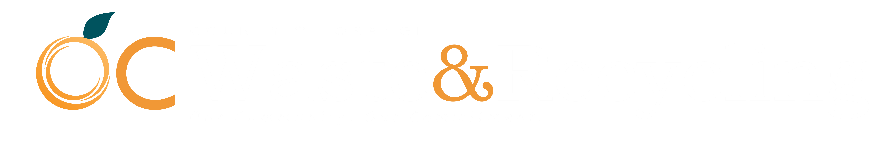 Copyright © 2016 OC Waste & Recycling. All rights reserved.